MRCM Diagramming
Ed Cheetham
For
SI MAG February 13th 2020
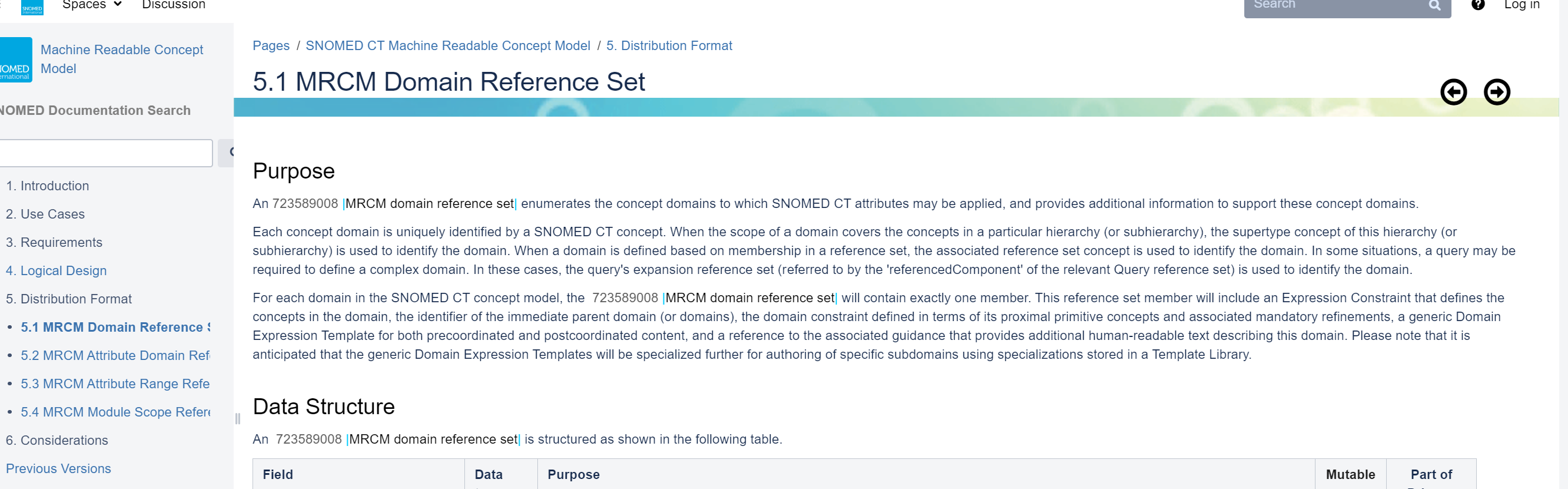 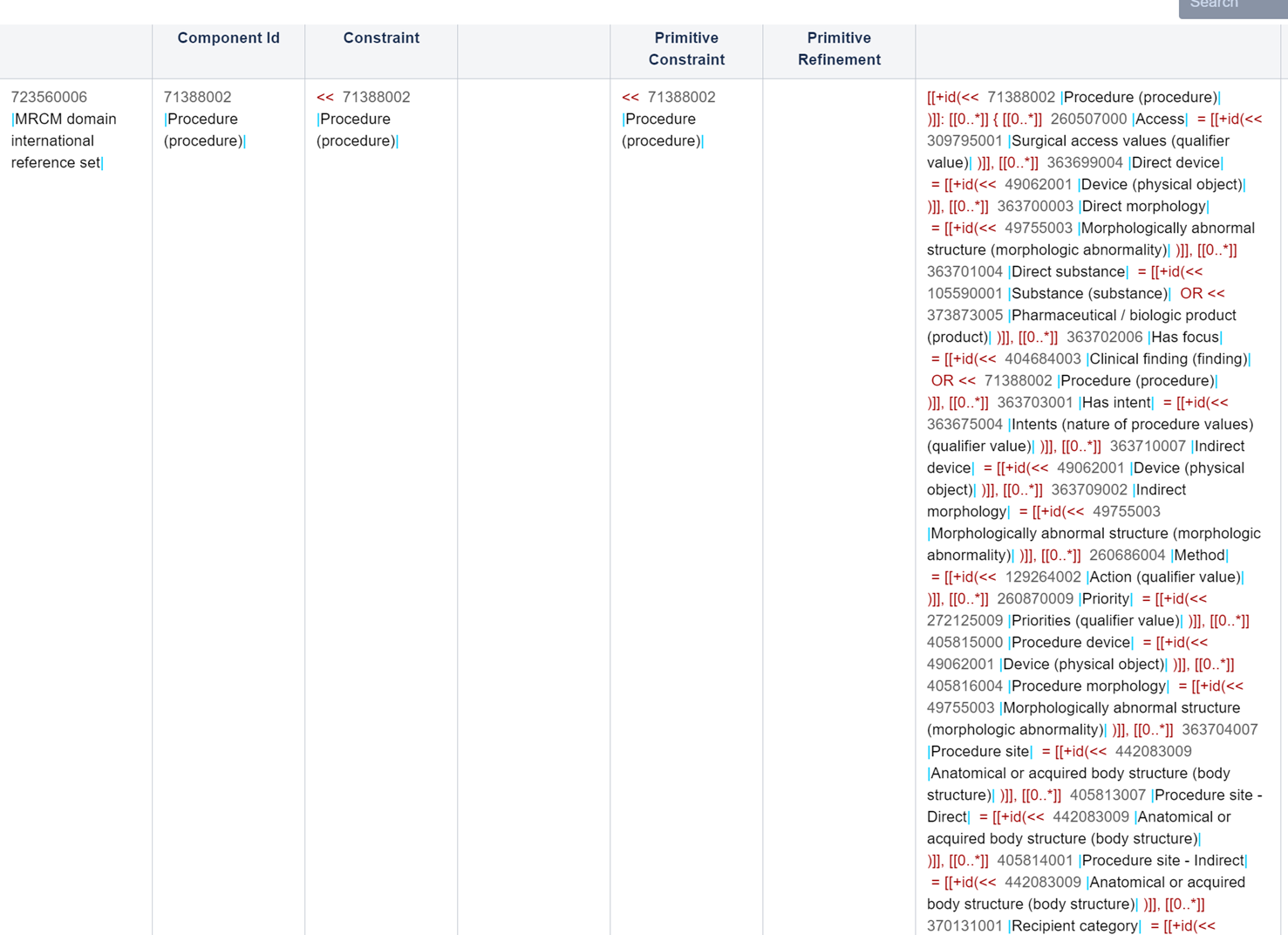 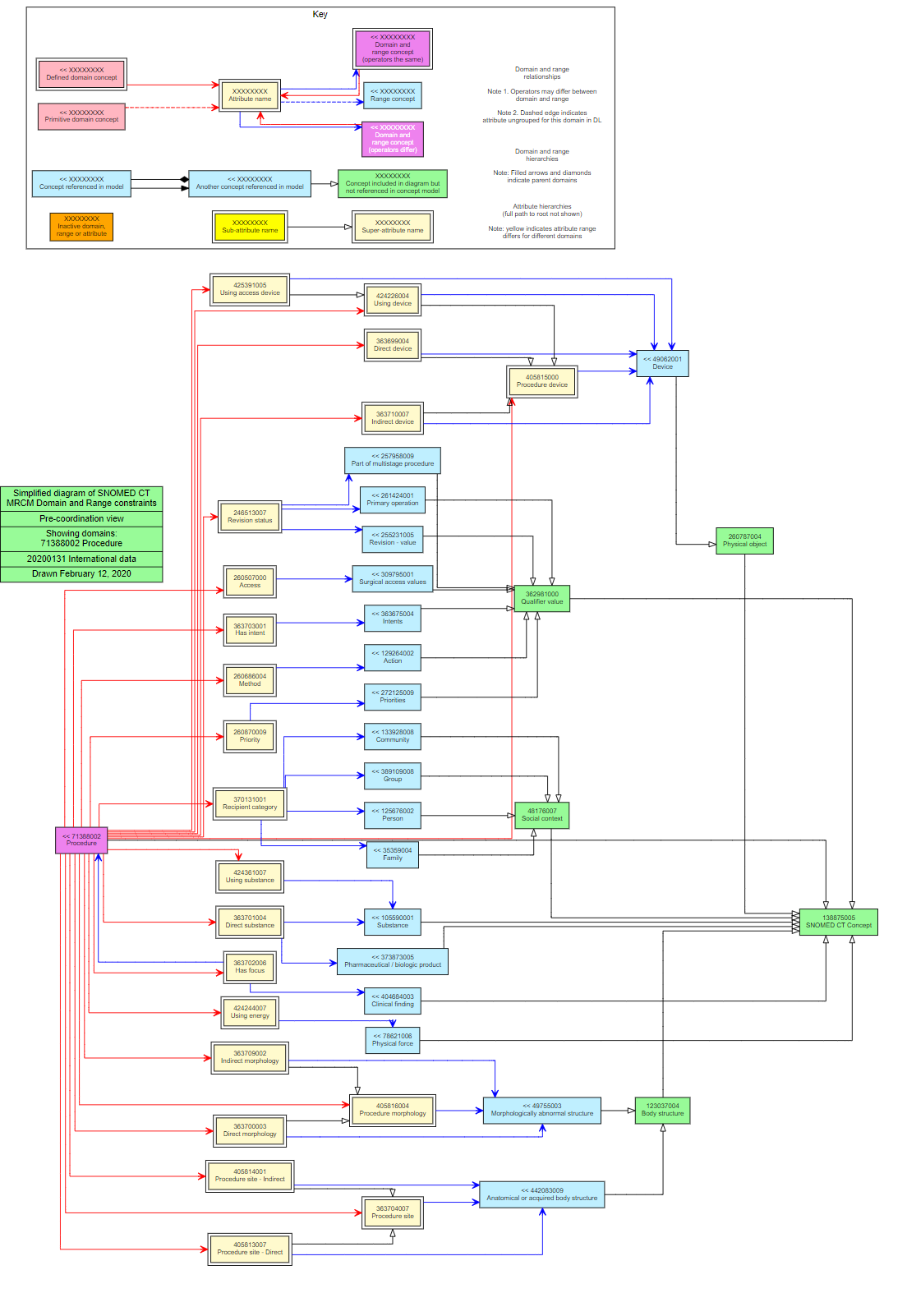 2007: SNOMED CT ‘Meta-model’
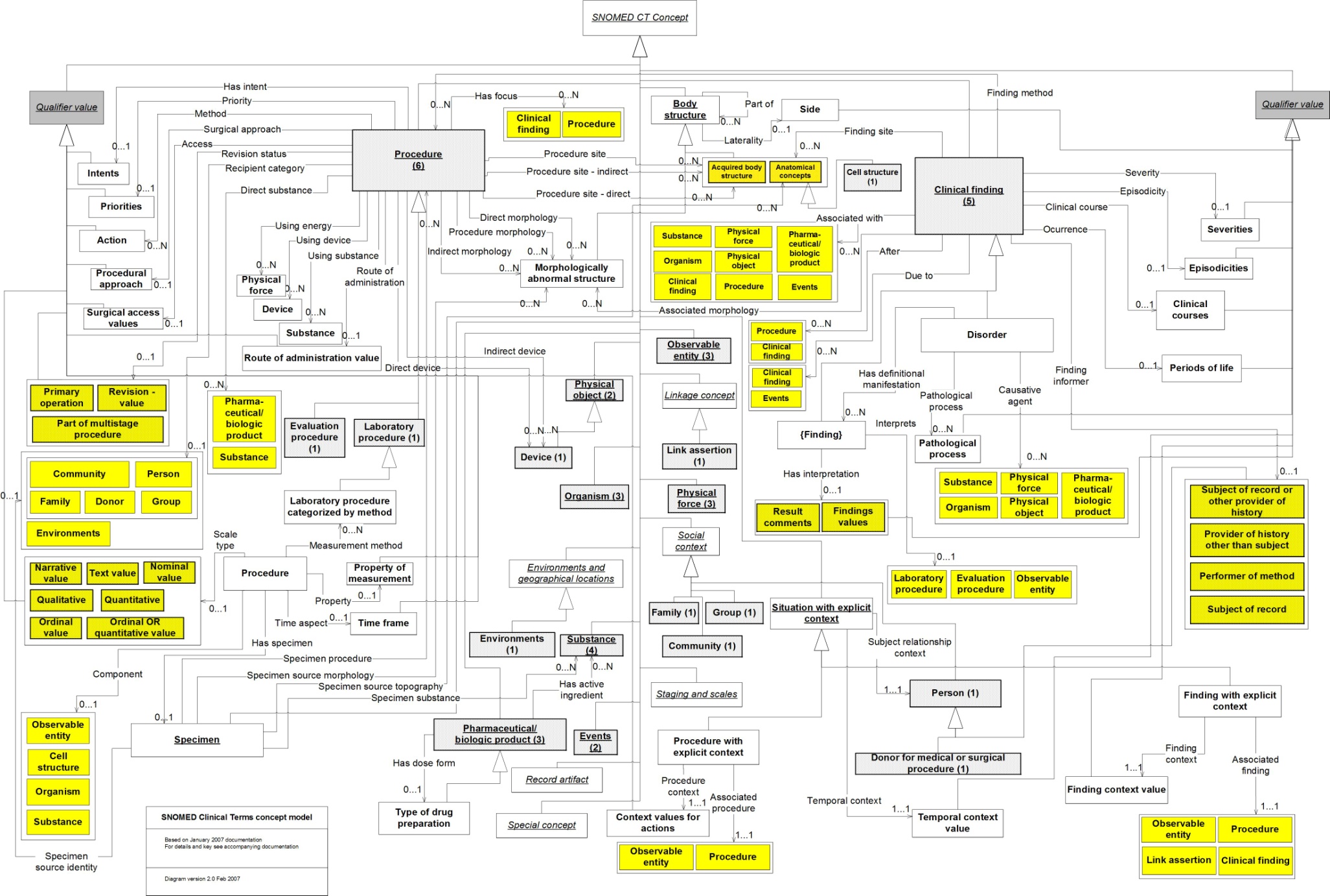 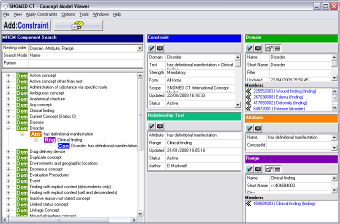 2009: MRCM Editor prototype
Edit content in MRCM editor prototype.
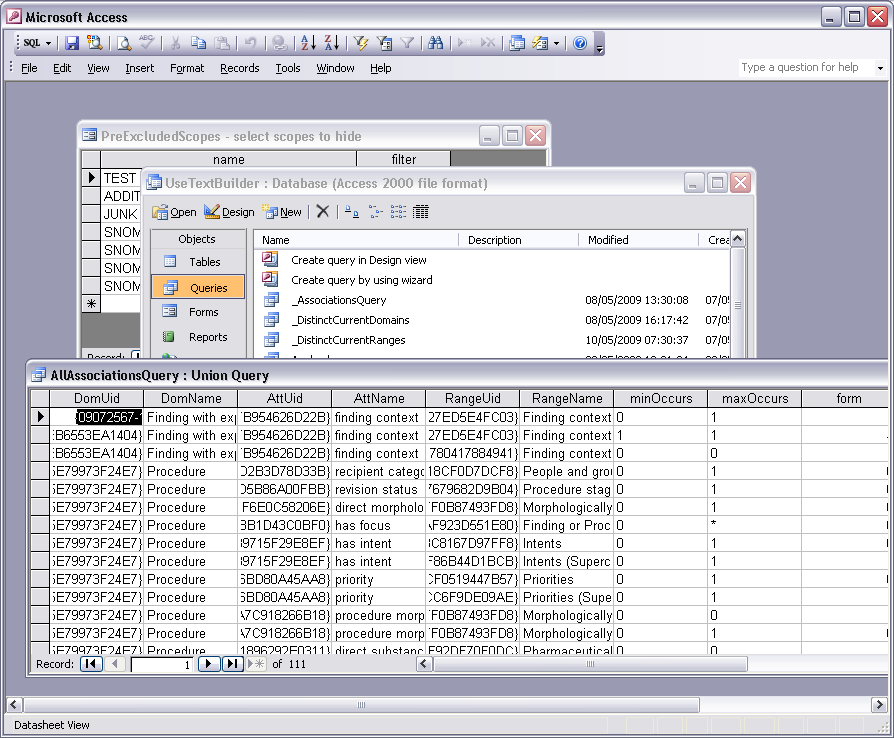 Build required data views in underlying MS Access db
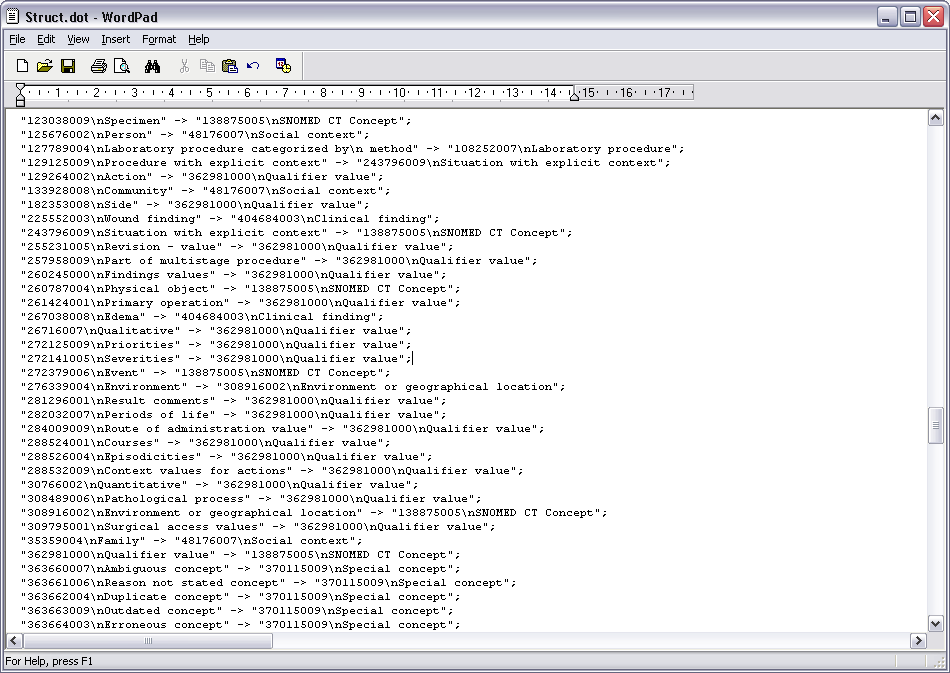 Build sub-graph of model-referenced
SNOMED CT concepts in MS Access/VBA
Generate dot file - VBA
[Speaker Notes: Edit content in MRCM editor prototype.
Build data views in/based on underlying MS Access db]
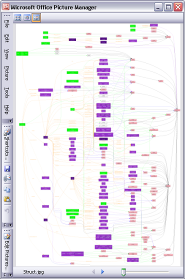 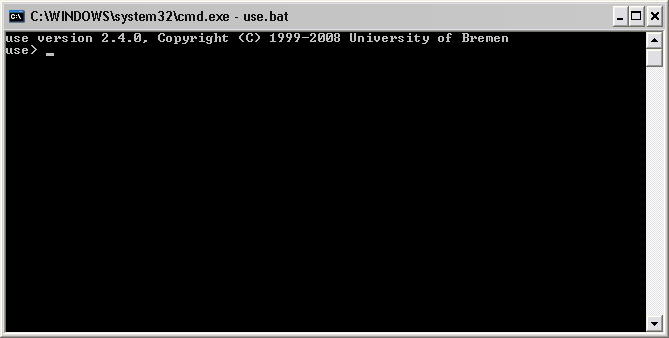 dot -Tjpg Model.dot -o Model.jpg
process dot file
java -jar zgrviewer-0.8.2.jar Model.dot
dot -Tsvg Model.dot -o Model.svg
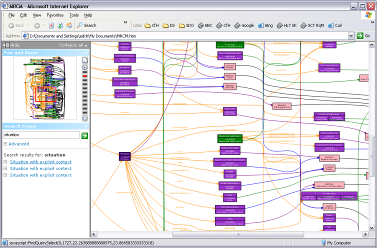 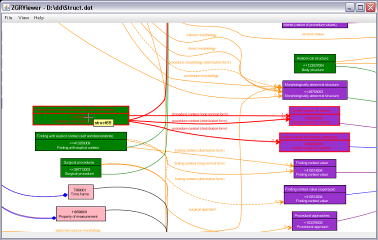 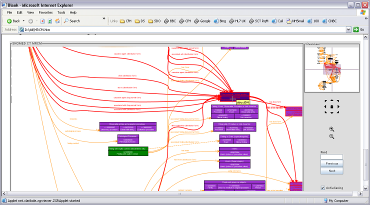 Visio-html
ZGR applet
ZGRviewer
[Speaker Notes: Classes – SNOMED CT concept classes
Associations
	Aggregations (‘RefSets’)
	Relationship and cardinality tests (incl. strength, scope)
Visualisation of dot file:
	Generate image file (dot.exe with specific args)
	View via ‘dynamic’ environment – ZGRViewer]
Ten years later…
723560006	MRCM domain international reference set
(+
723561005	MRCM attribute domain international reference set)
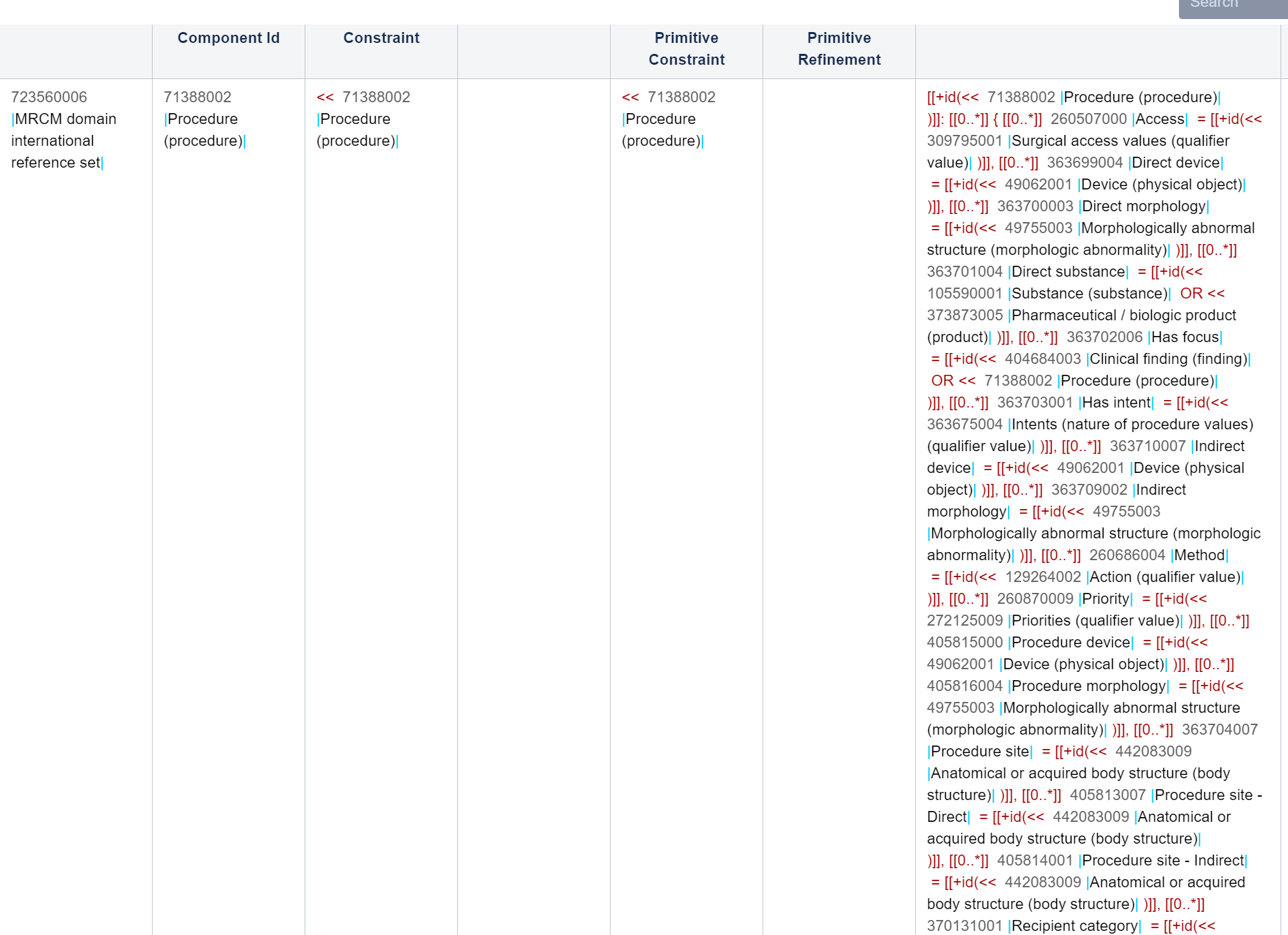 <<	71388002	Procedure	0..1	260507000	Access	<<	309795001 	Surgical access values
<<	71388002	Procedure	0..1	363699004	Direct device	<<	49062001 	Device
<<	71388002	Procedure	0..1	363700003	Direct morphology	<<	49755003 	Morphologically abnormal structure
<<	71388002	Procedure	0..1	363701004	Direct substance	<<	105590001 	Substance
<<	71388002	Procedure	0..1	363701004	Direct substance	<<	373873005 	Pharmaceutical / biologic product
<<	71388002	Procedure	0..1	363702006	Has focus	<<	404684003 	Clinical finding
<<	71388002	Procedure	0..1	363702006	Has focus	<<	71388002 	Procedure
<<	71388002	Procedure	0..1	363703001	Has intent	<<	363675004 	Intents
<<	71388002	Procedure	0..1	363710007	Indirect device	<<	49062001 	Device
<<	71388002	Procedure	0..1	363709002	Indirect morphology	<<	49755003 	Morphologically abnormal structure
<<	71388002	Procedure	0..1	260686004	Method	<<	129264002 	Action
<<	71388002	Procedure	0..1	260870009	Priority	<<	272125009 	Priorities
<<	71388002	Procedure	0..*	405815000	Procedure device	<<	49062001 	Device
<<	71388002	Procedure	0..*	405816004	Procedure morphology	<<	49755003 	Morphologically abnormal structure
<<	71388002	Procedure	0..*	363704007	Procedure site	<<	442083009 	Anatomical or acquired body structure
<<	71388002	Procedure	0..1	405813007	Procedure site - Direct	<<	442083009 	Anatomical or acquired body structure
<<	71388002	Procedure	0..1	405814001	Procedure site - Indirect	<<	442083009 	Anatomical or acquired body structure
<<	71388002	Procedure	0..1	370131001	Recipient category	<<	125676002 	Person
<<	71388002	Procedure	0..1	370131001	Recipient category	<<	35359004 	Family
<<	71388002	Procedure	0..1	370131001	Recipient category	<<	133928008 	Community
<<	71388002	Procedure	0..1	370131001	Recipient category	<<	389109008 	Group
<<	71388002	Procedure	0..1	246513007	Revision status	<<	261424001 	Primary operation
<<	71388002	Procedure	0..1	246513007	Revision status	<<	255231005 	Revision - value
<<	71388002	Procedure	0..1	246513007	Revision status	<<	257958009 	Part of multistage procedure
<<	71388002	Procedure	0..1	425391005	Using access device	<<	49062001 	Device
<<	71388002	Procedure	0..*	424226004	Using device	<<	49062001 	Device
<<	71388002	Procedure	0..1	424244007	Using energy	<<	78621006 	Physical force
<<	71388002	Procedure	0..1	424361007	Using substance	<<	105590001 	Substance
-> Graphviz diagram (dot layout, key shown here)
https://graphviz.org/
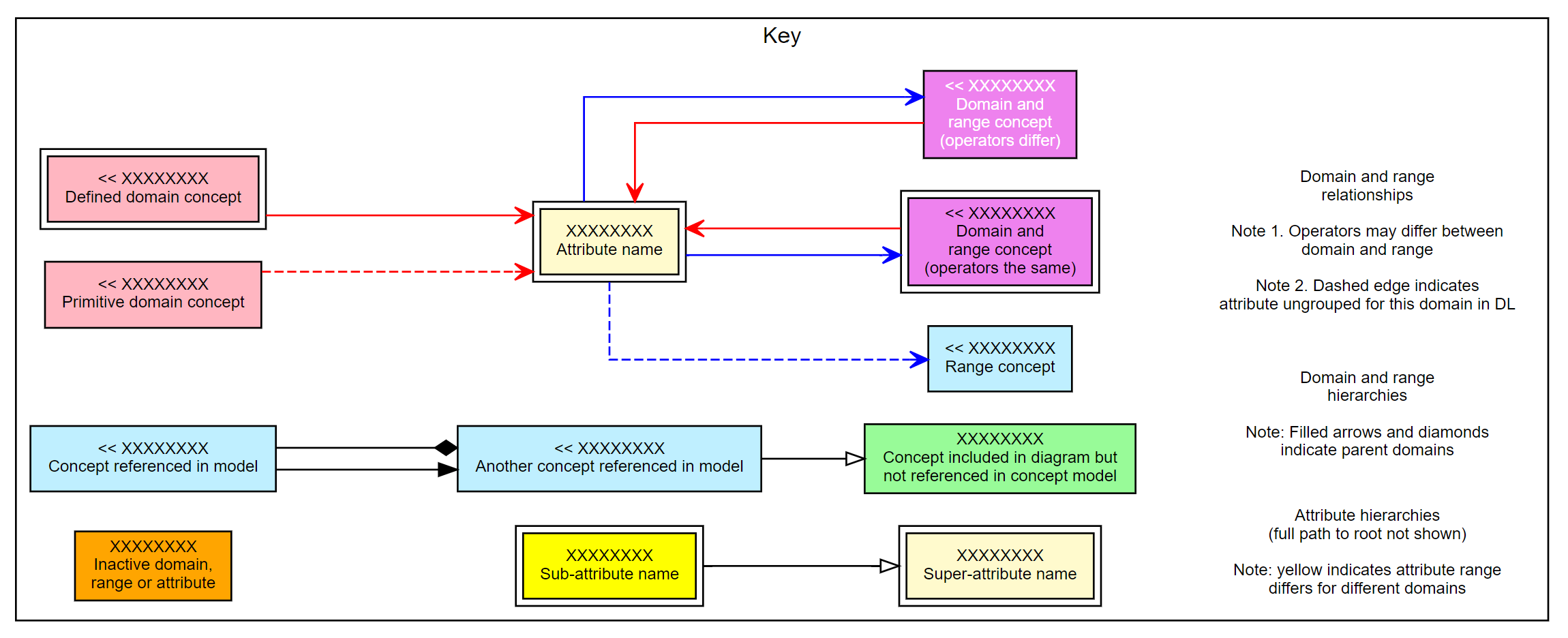 Ancestry/descendant checking, subgraph reconstruction, defined/primitive, groupable/ungrouped, data version for caption
Loosely replicates diagramming guideline :
Hard rectangles for attribute names – bug with edge connectors if rounded
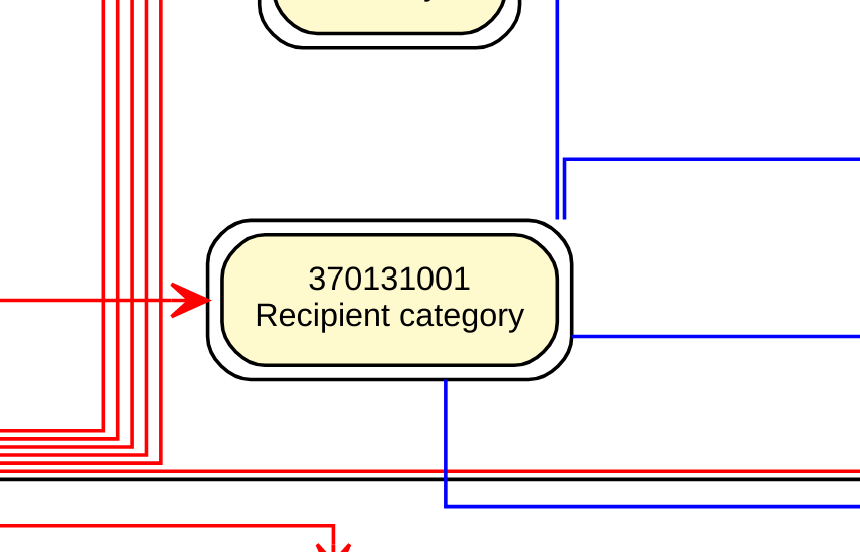 Currently rendered as SVG
Distinct groups not shown (groupable/ungroupable is shown…)
Configurable, e.g.:
Domain combinations
+/- Cardinalities, constraint operators, key, caption, tooltips, direction
Experimental – attribute use/domain+range size
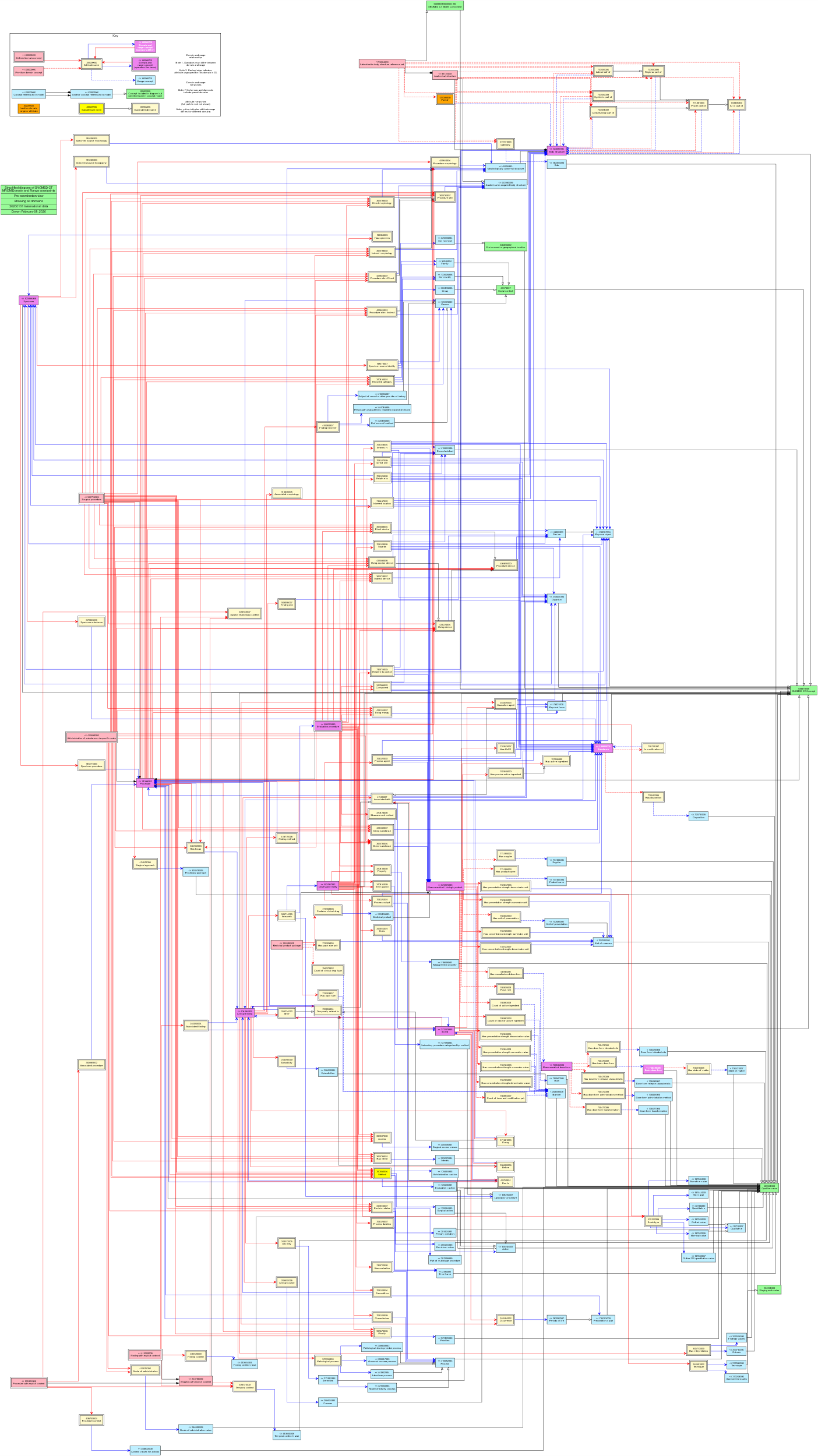 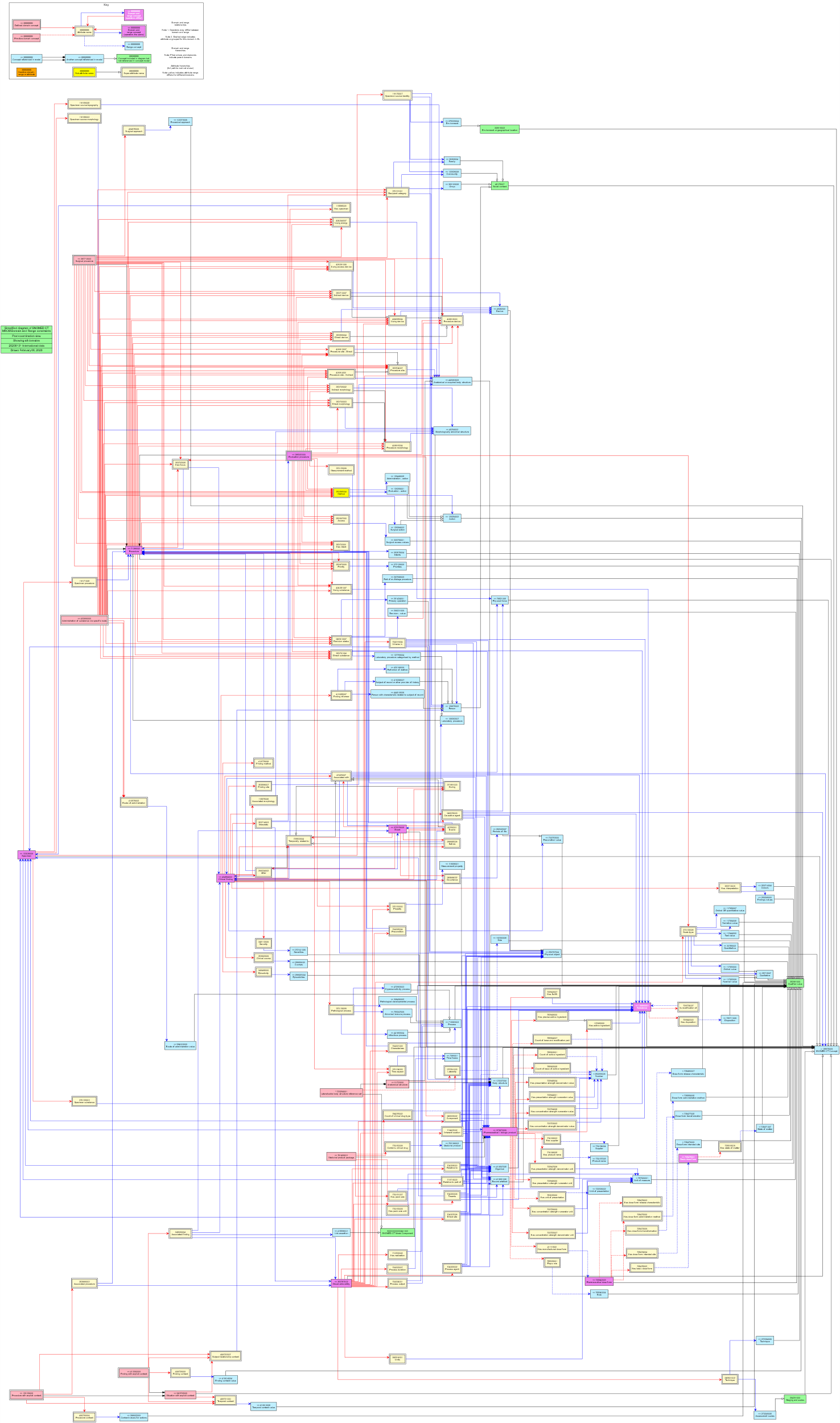 Pre-coordination
Post-coordination
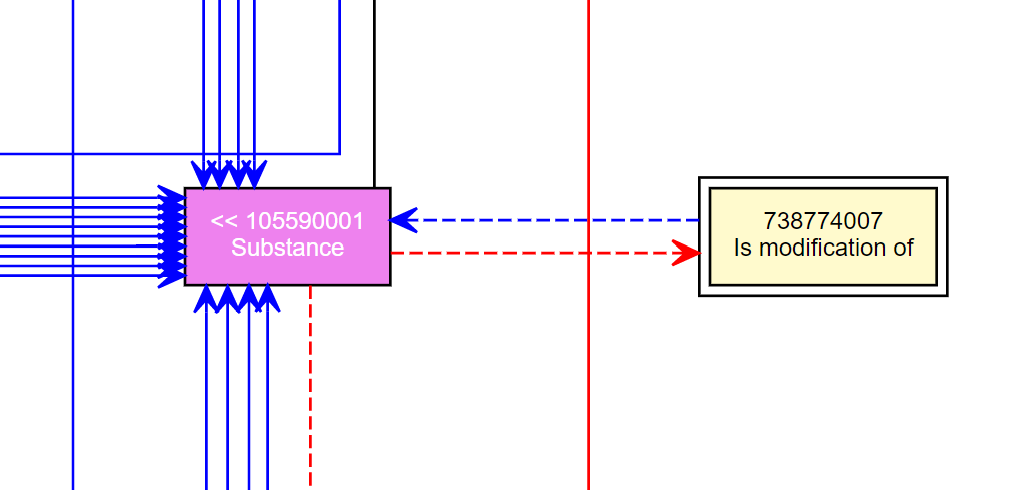 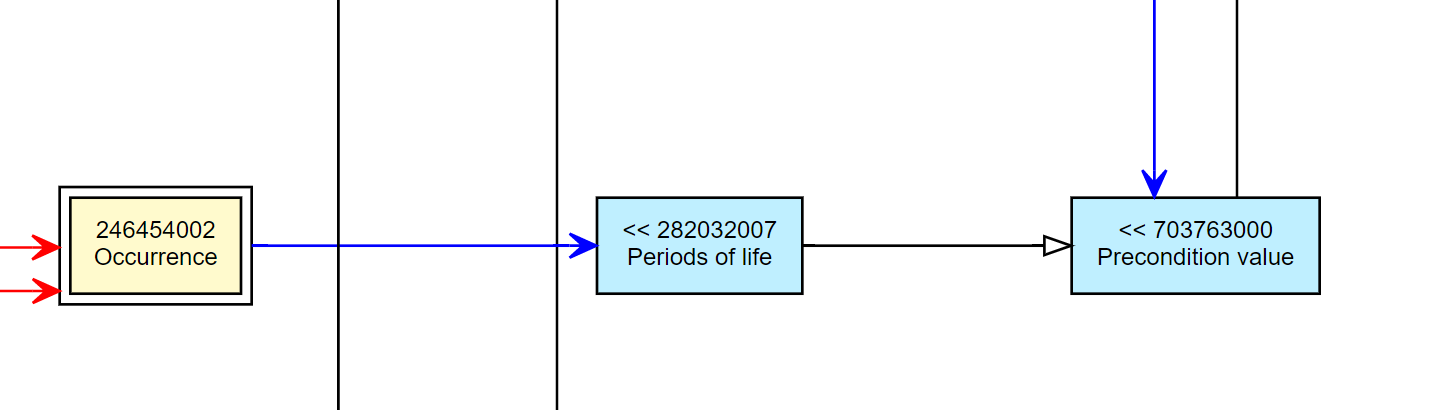 Are periods of life necessarily kinds of precondition?
[[0..1]] 732943007 |Has basis of strength substance| = [[+id(< 105590001 |Substance (substance)|)]]
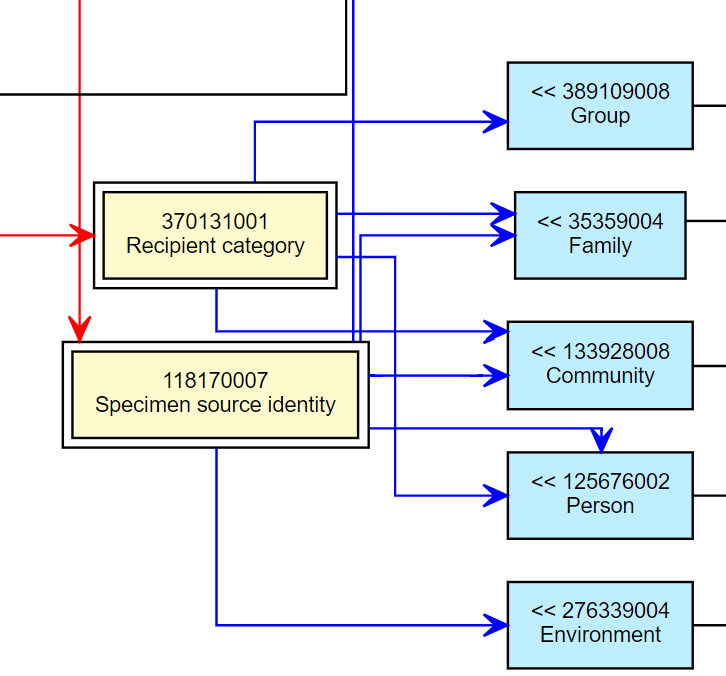 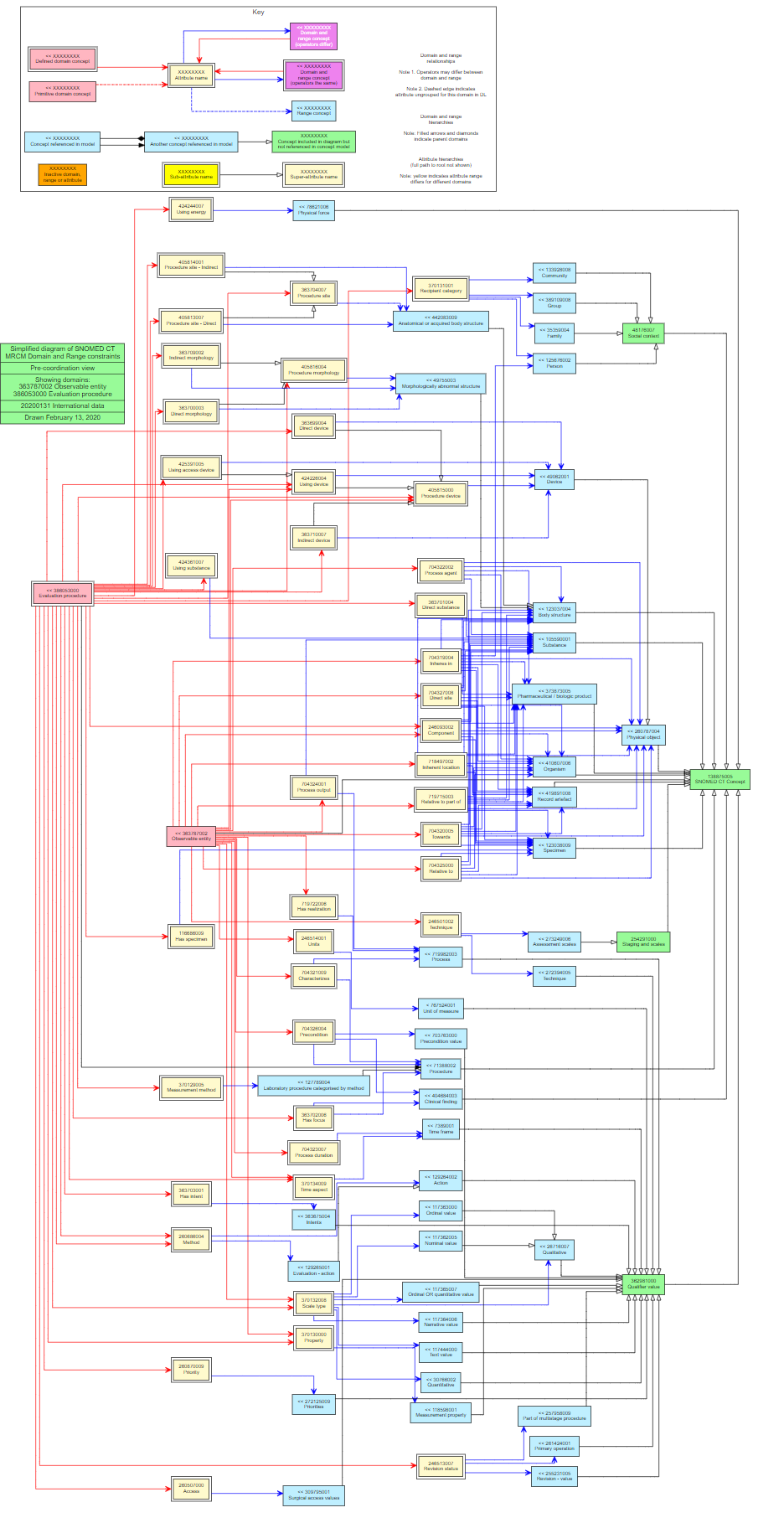 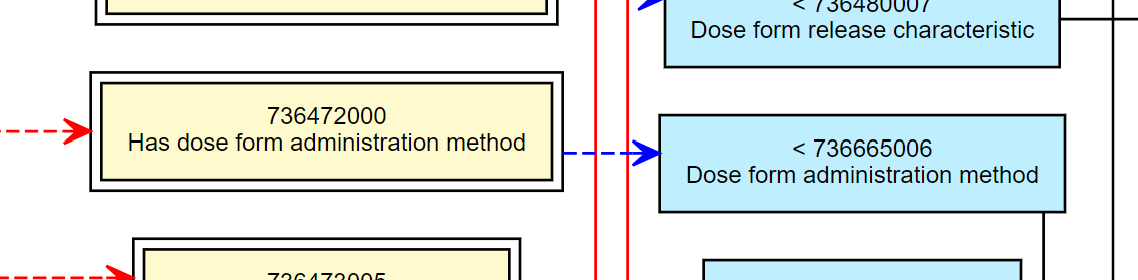 740685003 |Inject (administration method)| vs. 129326001 |Injection - action (qualifier value)|
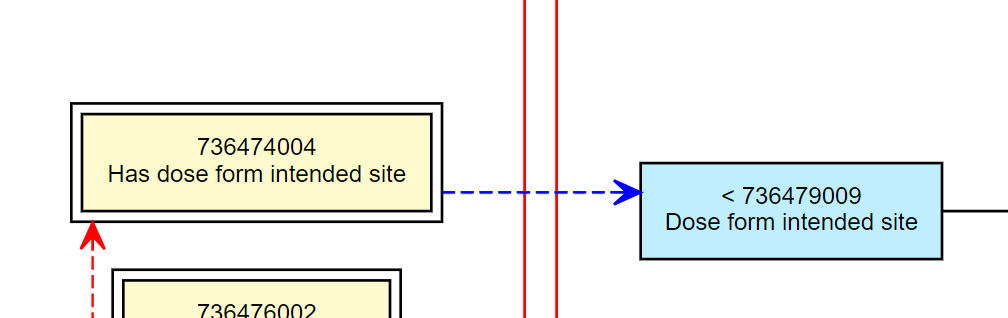 Possible value set alignment
738983006 |Otic (intended site)| vs. 10547007 |Otic route (qualifier value)|
Interested?
Add diagrams back into to documentation
Links into documentation/resolve to guide URLs (Domain & Range classes), or
Add relevant definitions to named domain/range classes
Incorporate into cross-domain human/machine QA
Improvements?
How to produce?
Model changes
Address queries raised
Rework/simplify qualifier value ranges
Anyone using MRCM?